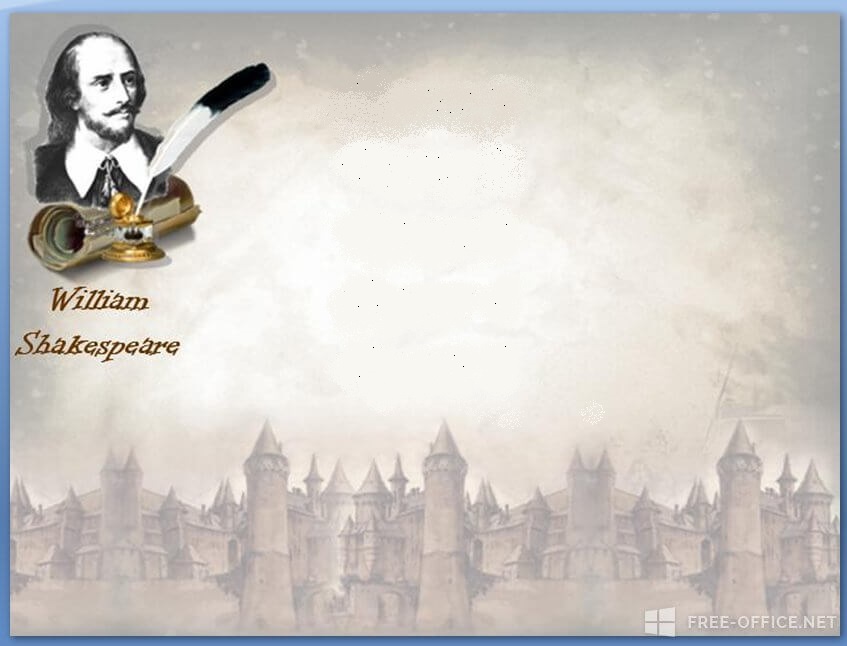 Russian Shakespeare
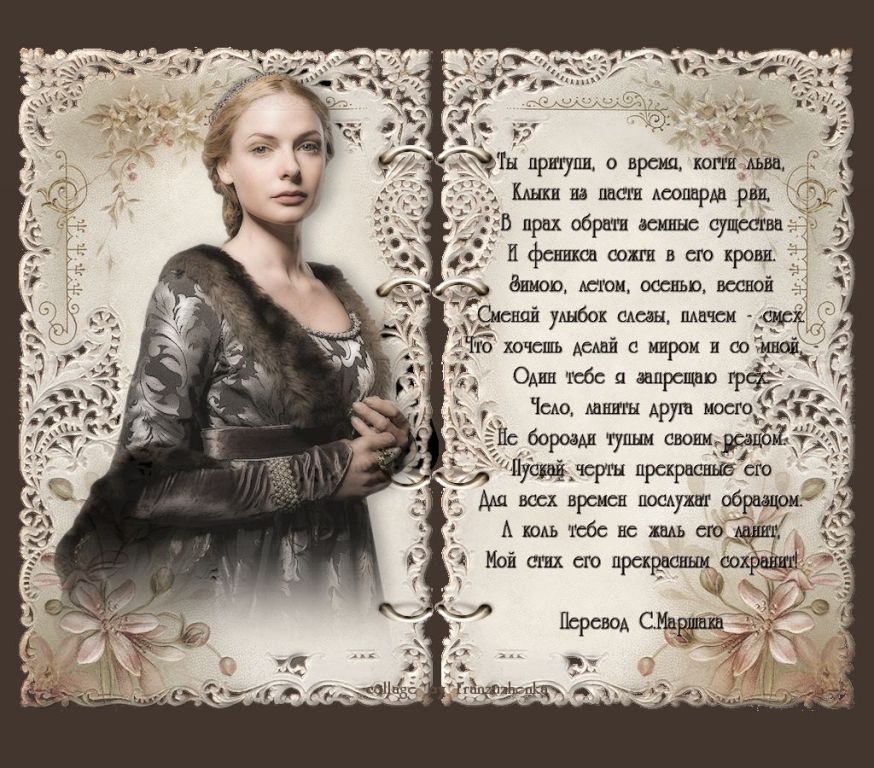 Разработала
Амброс Елена Ростиславовна
учитель английского языка
МОУ «Шумиловская СОШ»
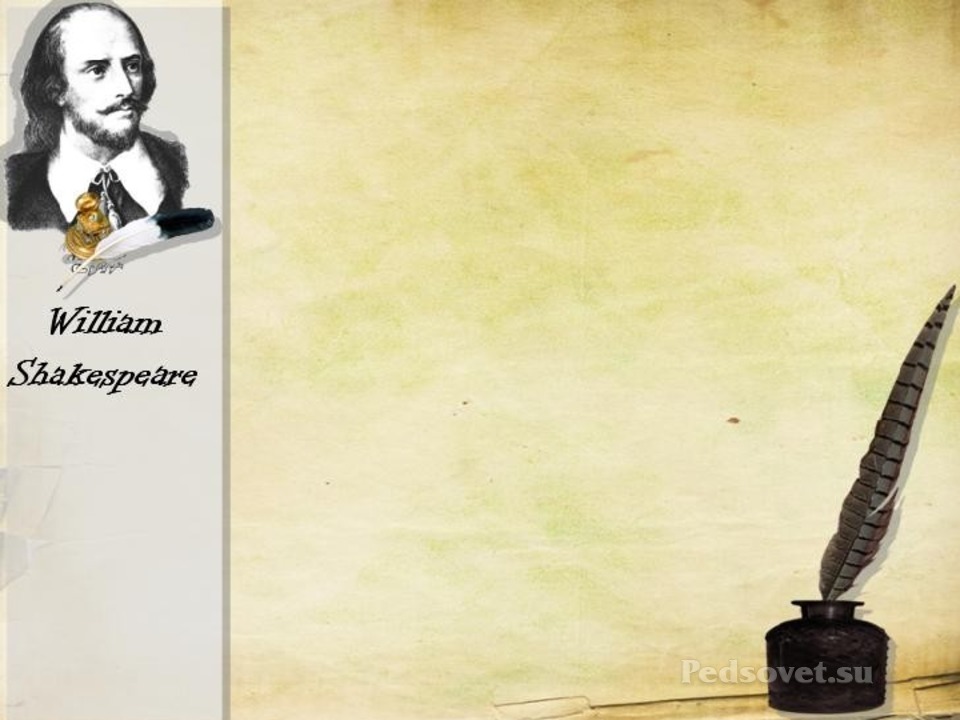 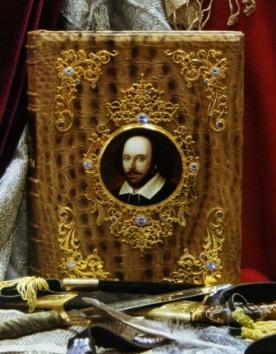 1564   –    1616
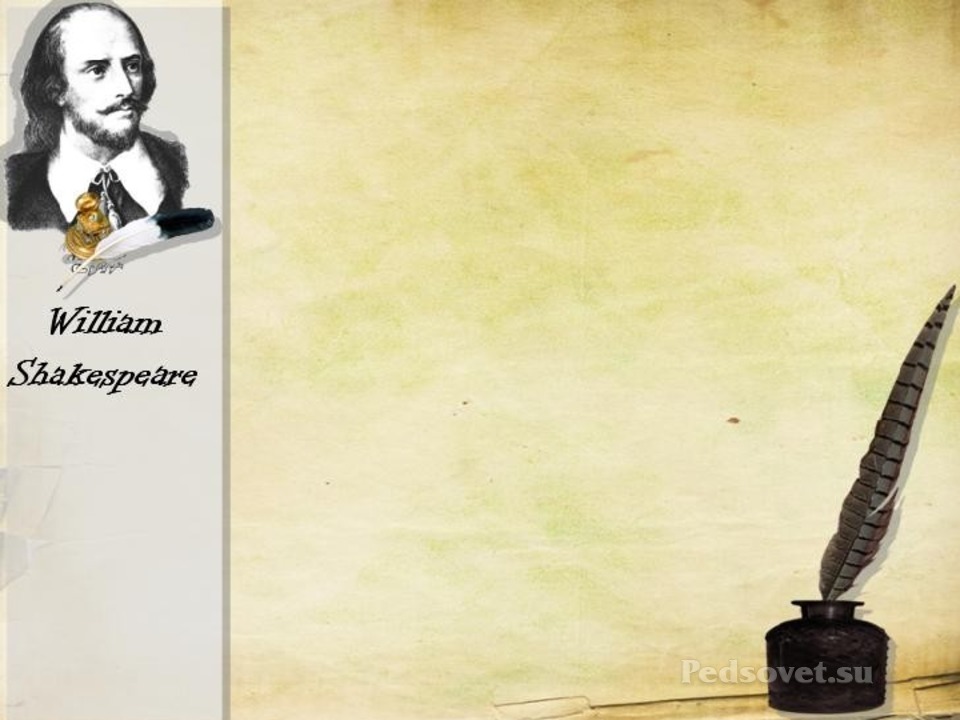 Литературное наследие Шекспира – 
4 поэмы, 
154 сонета, 
38 пьес,
10 хроник
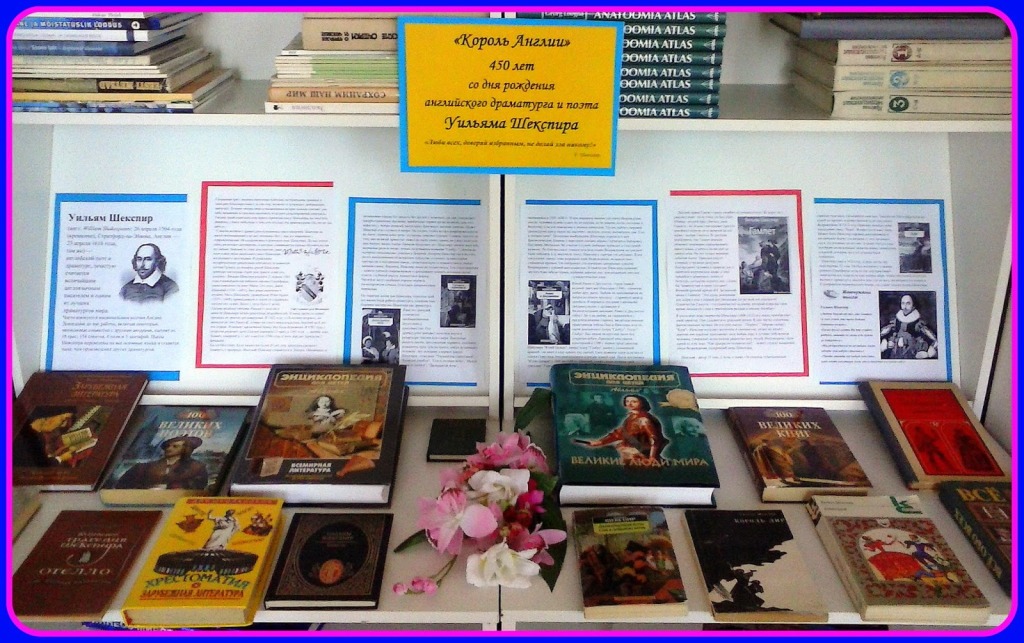 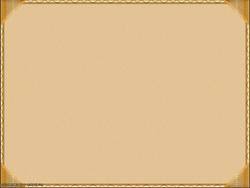 Актуальность
В последнее время резко снизился интерес учеников к чтению. А ведь именно литература может помочь найти ответы на «вечные» вопросы, помочь воспитать в себе лучшие человеческие качества.
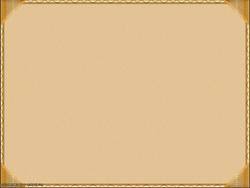 Актуальность
Будучи написанными более трех веков назад, произведения Шекспира сохраняют свою значимость, так как в них говорится о таких насущных вопросах, как любовь и ненависть, дружба и предательство, искренность и льстивость, властность и подчинение, и т.д., и именно в России Шекспир в наибольшей степени нашел свое отражение в произведениях писателей-классиков. Поэтому очень важно познакомить сверстников с наследием великого английского драматурга.
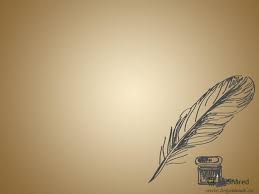 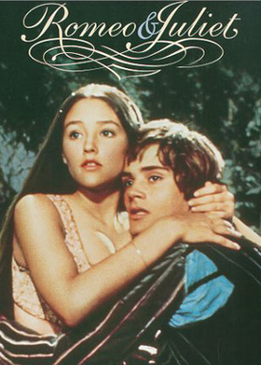 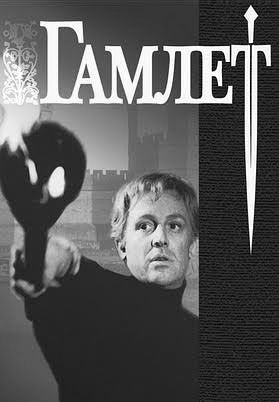 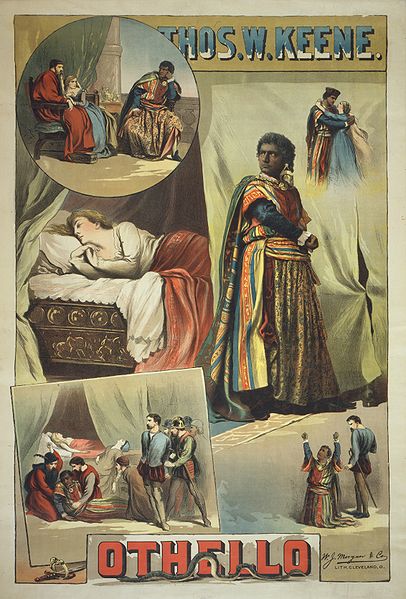 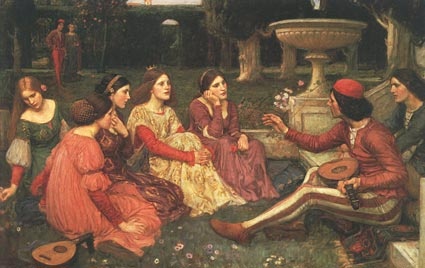 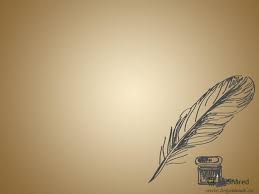 Words, words, words
                                                         В.Шекспир «Гамлет»
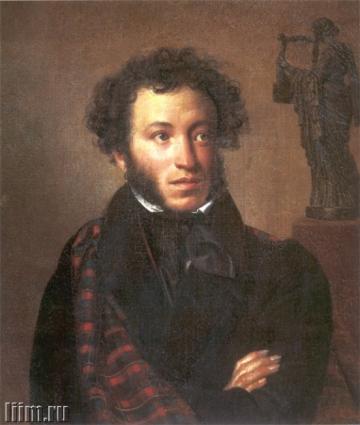 И мало горя мне, свободно ли печать
Морочит олухов, иль чуткая цензура
В журнальных замыслах стесняет балагура.
Все это, видите  ль, 
слова, слова, слова…
А.С.Пушкин «Из Пиндемонти»
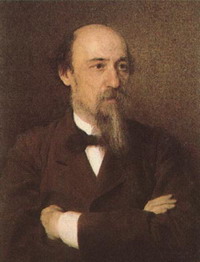 …Рубить дрова полезней, чем низать слова, слова, слова.
Н.А.Некрасов «Деловой разговор»
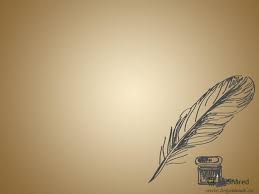 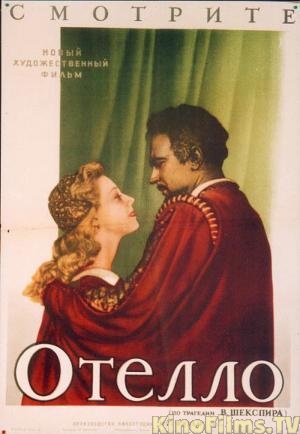 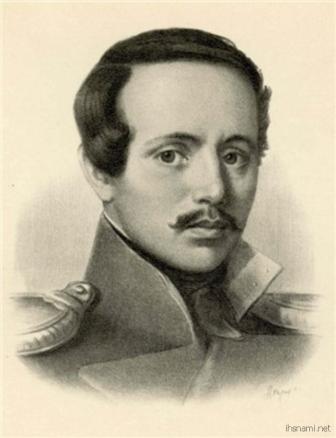 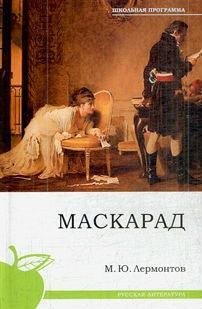 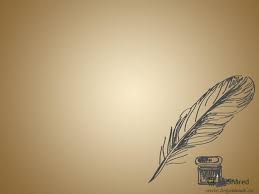 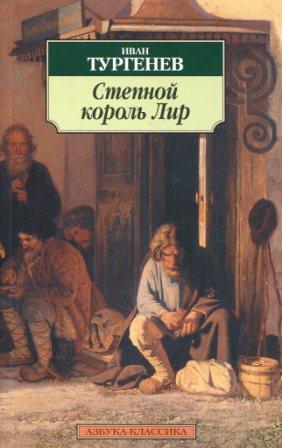 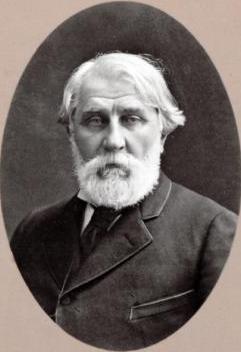 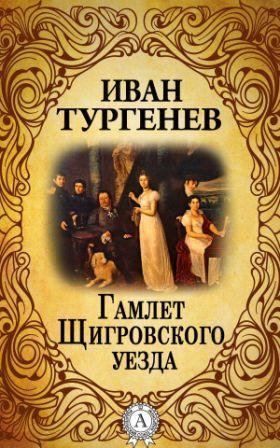 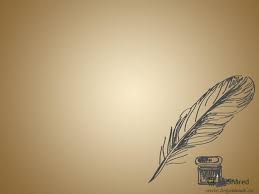 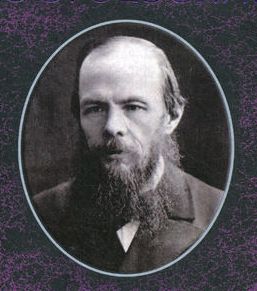 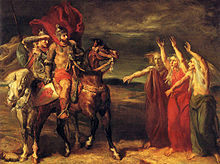 Шекспир – «пророк, пришедший «…возвестить нам тайну… души человеческой»
                                                               Ф.Достоевский
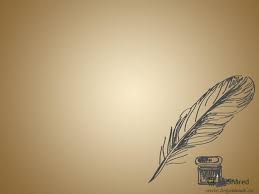 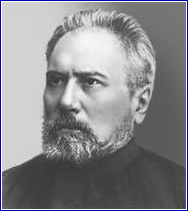 …Стыд женщины, супруги, матери забыт,
Когда и старость падает так низко,
Что ж юности осталось?
Страшно, за человека страшно мне.
В.Шекспир
За человека страшно! Куда же могут эти суждения и ошибочная жизнь привести нас?!
         Н.С.Лесков «Смех и горе»
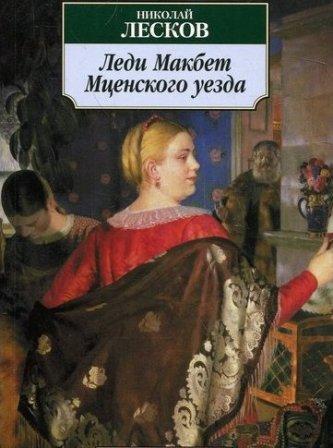 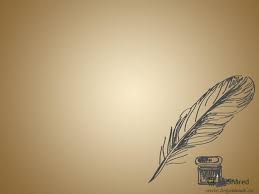 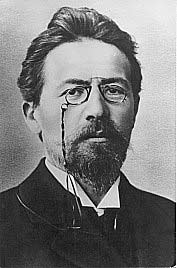 «Есть жалкие люди, которым льстит, когда их называют гамлетами или лишними, но для меня это позор» .
                                                                                                             А.Чехов.«Иванов»
Я довольно долго искал Михайлу,  
потому что у него не было своего дома. Этот деревенский Король Лир 
жил то с одним из своих 
сыновей, то с другим.
М.Пришвин «Календарь природы»
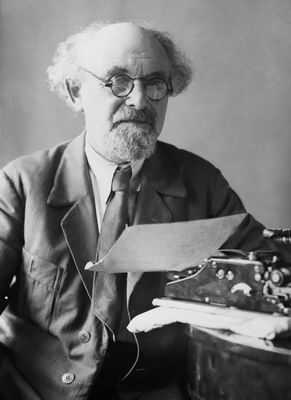 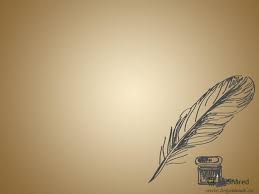 Марина Цветаева.            
Офелия – в защиту
 королевы
Принц Гамлет! Довольно червивую залежь
 Тревожить… На розы взгляни!
 Подумай о той, что – единого дня лишь –
 Считает последние дни.
Диалог Гамлета с совестью
- На дне она, где ил
  И водоросли… Спать в них 
  Ушла, но сна и там нет!
 -Но я ее любил,
  Как сорок тысяч братьев
  Любить не могут!
                          - Гамлет!
  На дне она, где ил:
  Ил!.. И последний венчик 
  Всплыл на приречных бревнах..
  Но я ее любил,
  Как сорок тысяч…
                          - Меньше
  Все ж, чем один любовник.
  На дне она, где ил.
  Но я ее -  
                  любил?
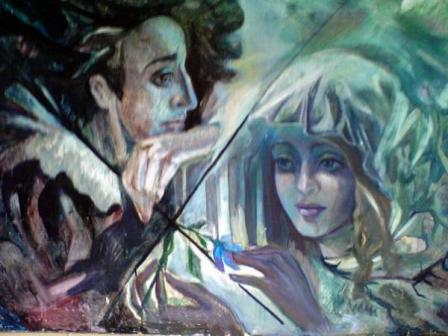 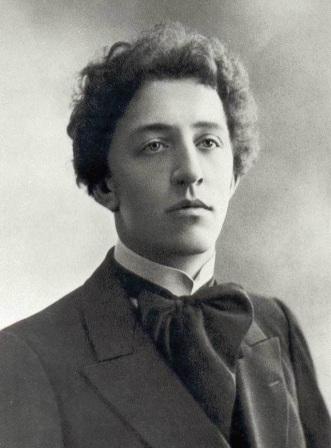 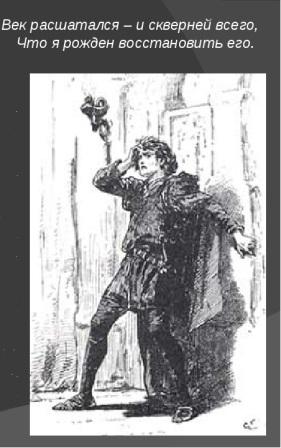 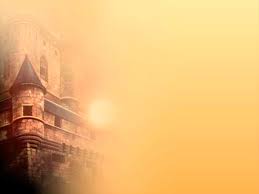 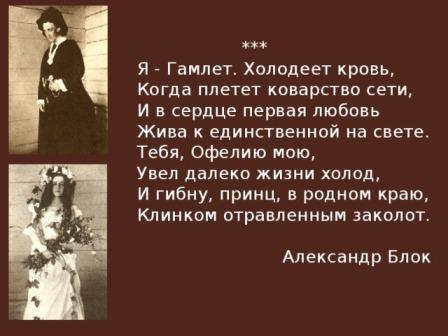 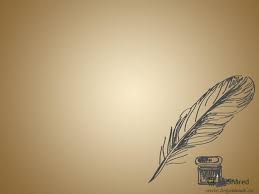 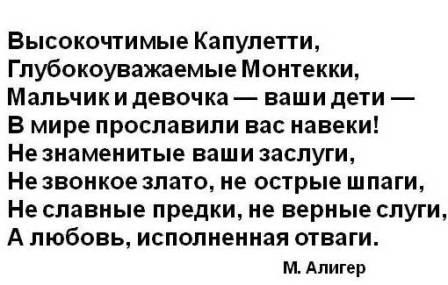 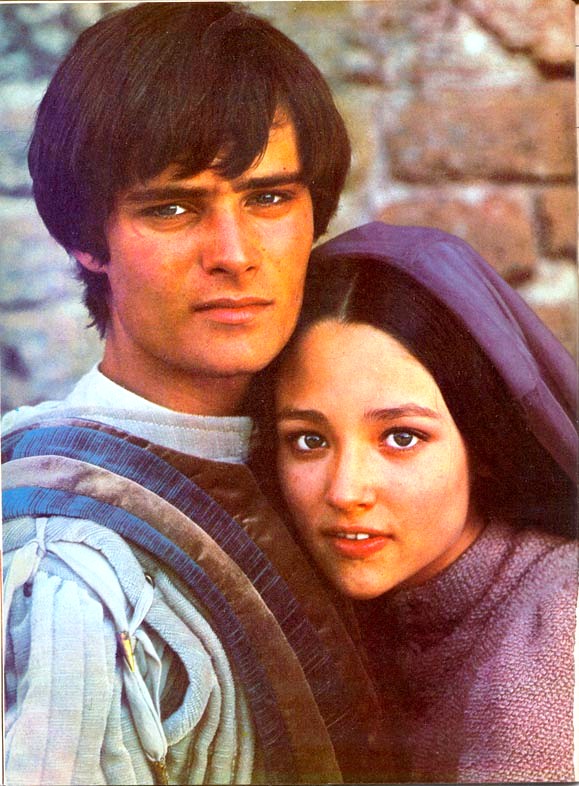 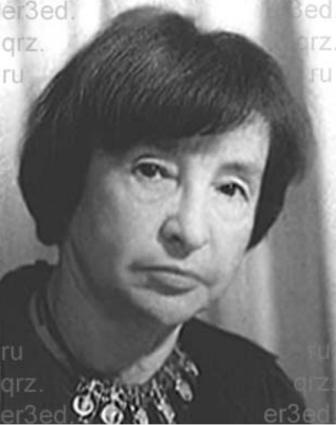 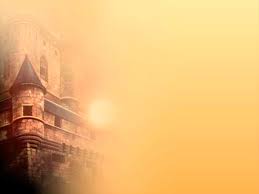 http://youtube.com/watch?time_continue=76&v=eZ_tcTZEawQ
http://youtube.com/watch?time_continue=76&v=eZ_tcTZEawQ
http://youtube.com/watch?time_continue=76&v=eZ_tcTZEawQ
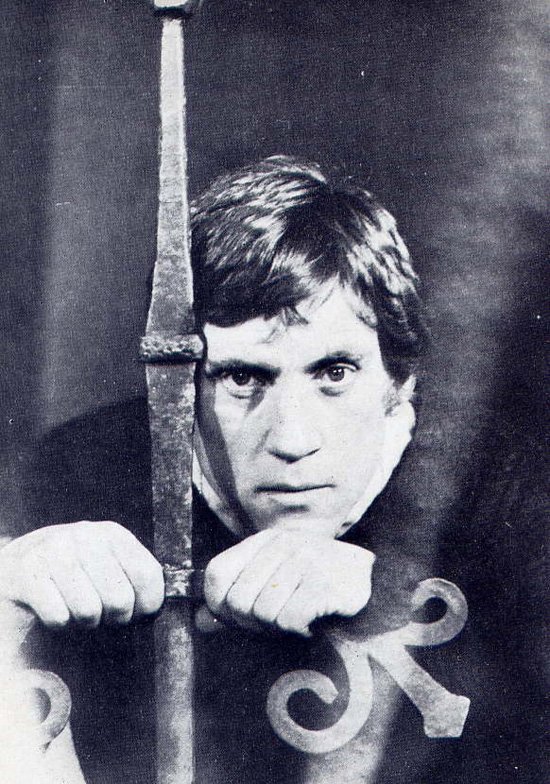 http://youtube.com/watch?time_continue=28&v=s5lIG2hnIZs
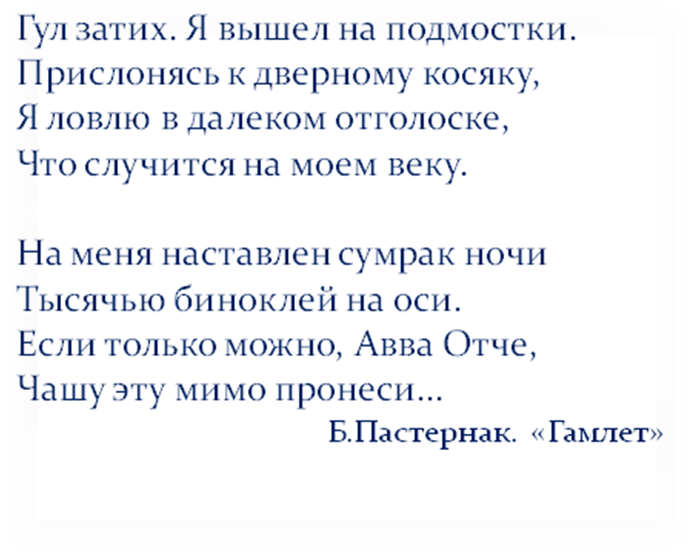 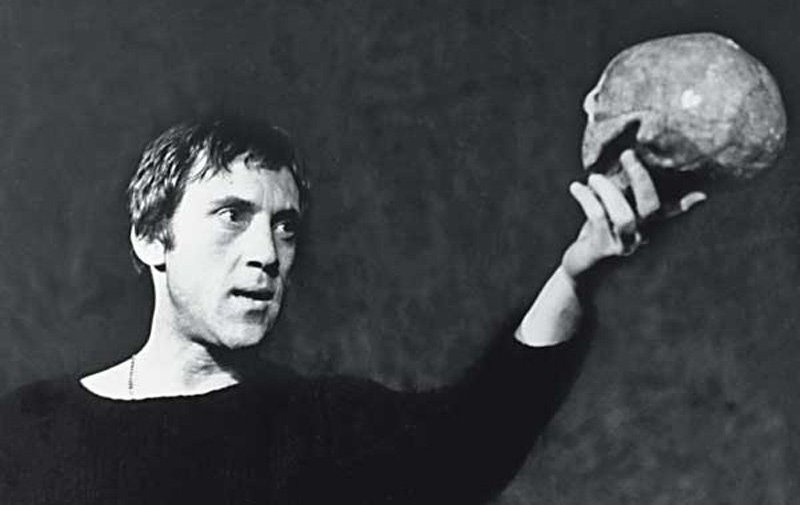 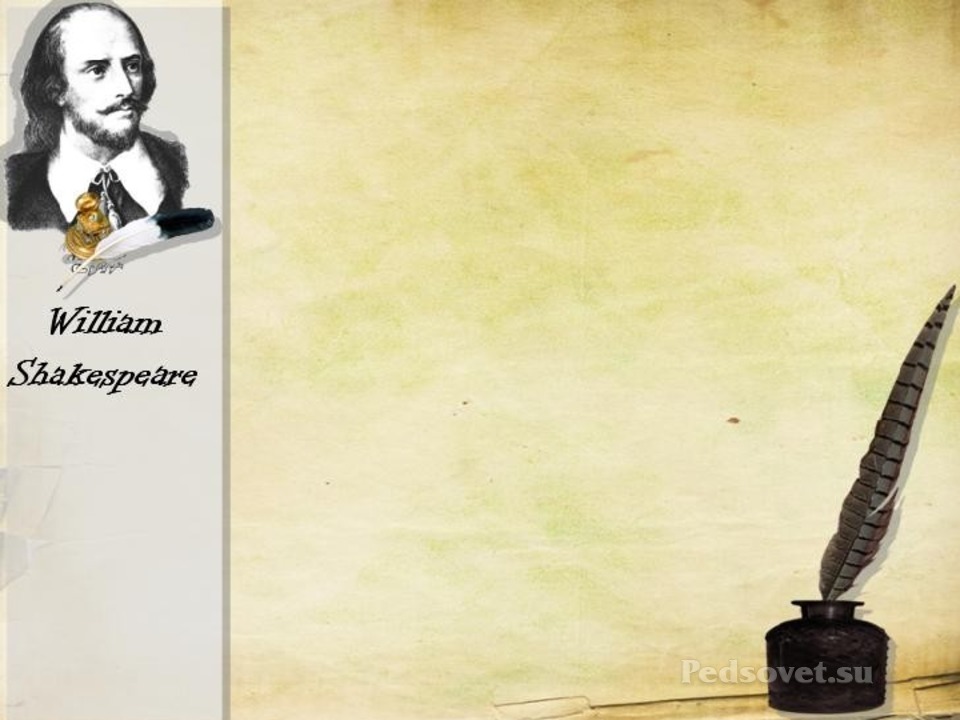 Грехи других судить вы так усердно рвётесь, начните со своих   и до чужих не доберётесь.  (хроника «Генрих VI»)
 Подгнило что-то в Датском королевстве. («Гамлет»)
 Краткость – душа остроумия. (сестра таланта) («Гамлет»)
 Пусть устрицей мне будет этот мир. («Виндзорские насмешницы»)
 Из жалости я должен быть жесток. («Гамлет»)
 Трусливые люди умирают много раз перед своей смертью.   («Юлий Цезарь»)
 Из ничего не выйдет ничего. («Король Лир»)
 Кто-то может улыбаться и улыбаться, и оказаться подлецом! («Гамлет»)
 В долг не бери и взаймы не давай. («Гамлет»)
Что за мастерское создание – человек! Венец всего живущего! («Гамлет»)
Держи подальше мысль от языка, а необдуманную мысль – от действий.  («Гамлет»)
Весь мир – театр, в котором все мы только лишь актёры. («Как вам это понравится»)
 Быть или не быть – вот в чём вопрос. («Гамлет»)
Друзья, сограждане, внемлите мне. («Юлий Цезарь»)
 Ад пуст. Все бесы здесь. («Буря»)
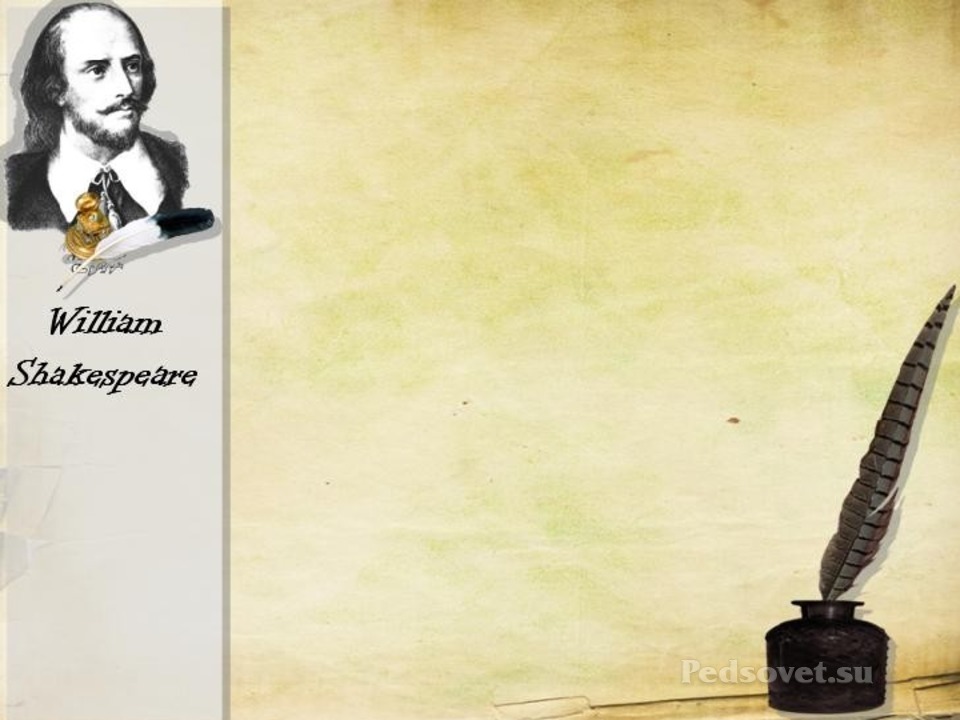 Почему произведения Шекспира не потеряли своей актуальности в наши дни?

  Не поучая, Шекспир заставляет размышлять о самом главном.
  Его герои – люди многогранные, с богатой духовной жизнью.
  Шекспир требовал развивать в себе задатки, заложенные  природой.
  Его не оставляла вера в торжество добра, а значит – оптимизм.
  Герои Шекспира, даже ошибаясь, не теряют достоинства.
Вывод:
  Между русской  классической литературой и творчеством Шекспира существует тесная 
связь. Почти все великие русские 
классики обращались к его образам 
в своих произведениях.
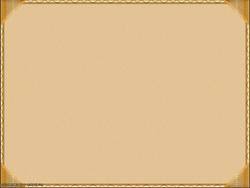 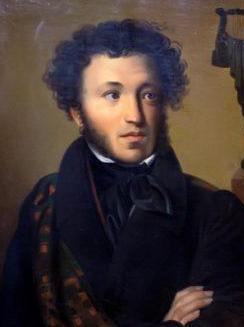 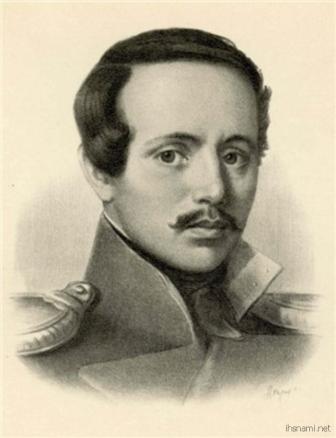 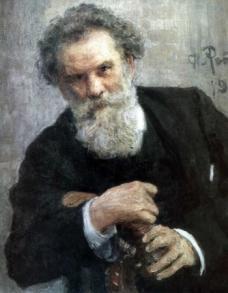 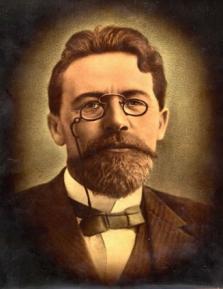 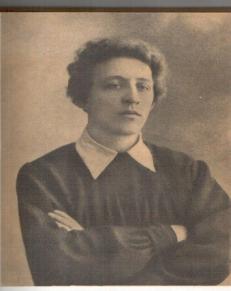 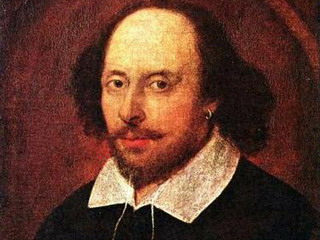 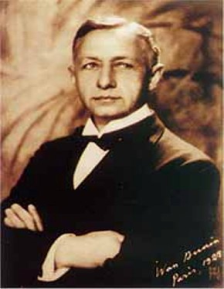 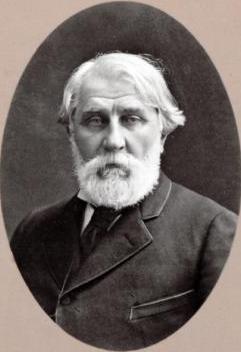 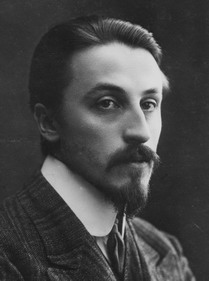 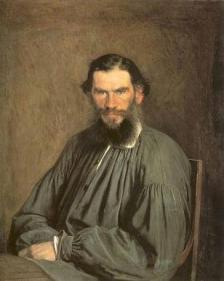 Для нас Шекспир не одно только огромное яркое имя: он сделался нашим достоянием, он вошёл в нашу плоть и кровь.
                                                                                                                       И.Тургенев
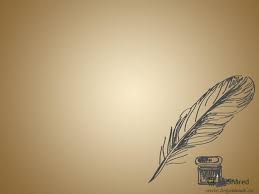 Литература
 - Захаров Н.В. Шекспир в творческой эволюции Пушкина.- М.,2003.
- Левин Ю. Д. Шекспир и русские крылатые слова. Вопросы литературы. М.,1993.№.4. 
 - Левин, Ю. Д. Шекспир и русская литература XIX века / Ю. Д. Левин. Л.: Наука, 1988. .
 - Шевчук Ю. Образ Гамлета в поэзии «Серебряного века» (А. Блок, Б.Пастернак, М. Цветаева) // Юmogus kalbos erdvлje. - 2008. - Т. 5. 

Интернет-рессурсы:
http://romeo-juliet-club.ru/
http://lib.ru/SHAKESPEARE/anikst_shakspeare.txt
http://www.literarygenius.info/
http://www.aphorisme.ru/by-authors/shekspir/?q=941
http://www.stratford.ru/influence_lit.html  
http://youtube.com/watch?time_continue=76&v=eZ_tcTZEawQ
http://youtube.com/watch?time_continue=28&v=s5lIG2hnIZs